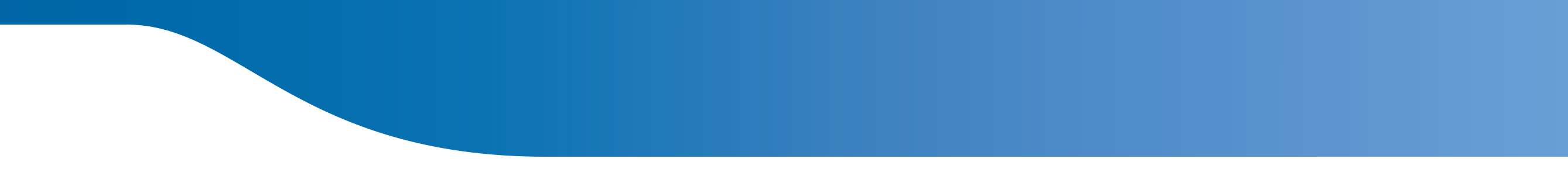 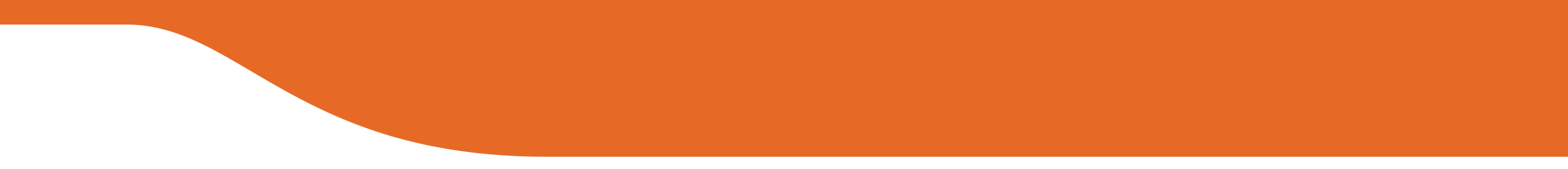 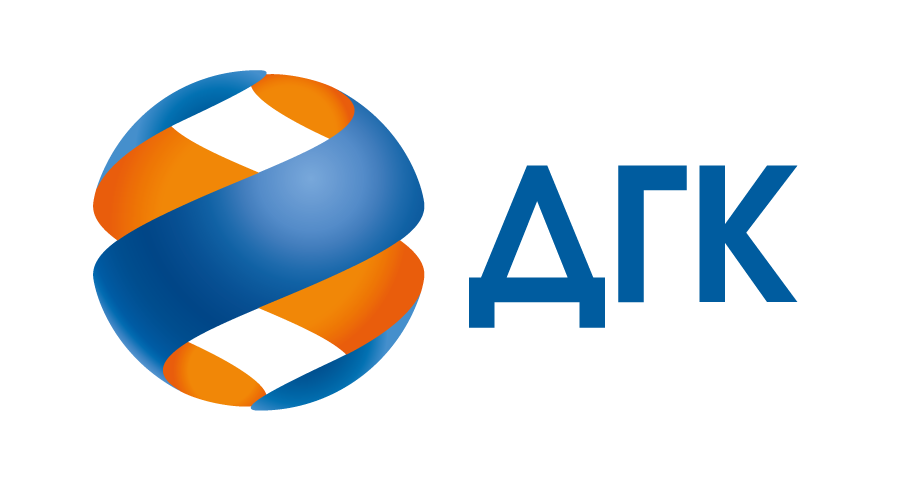 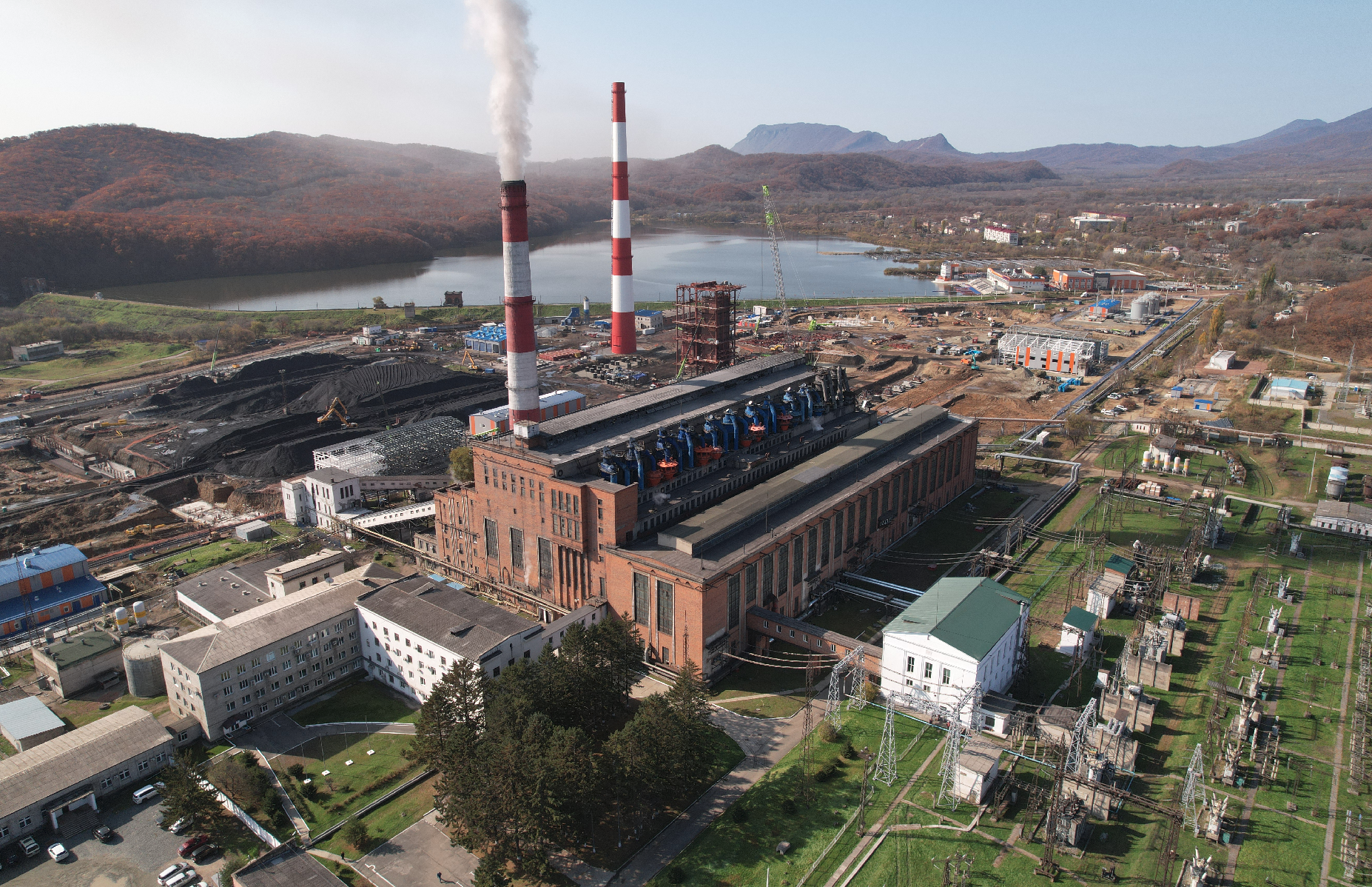 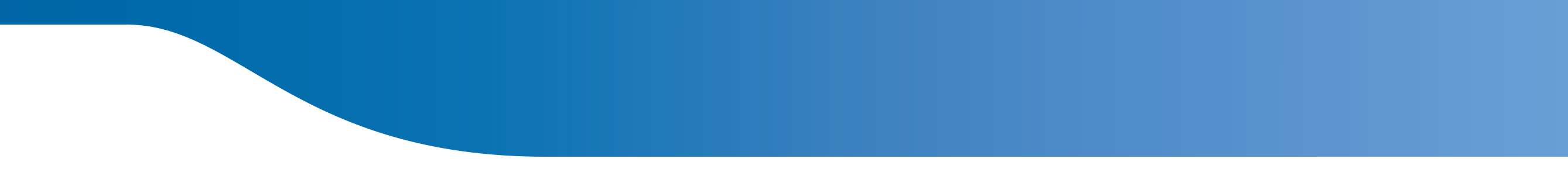 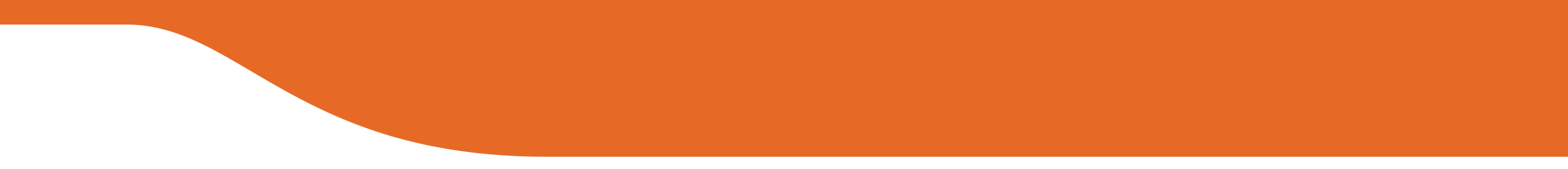 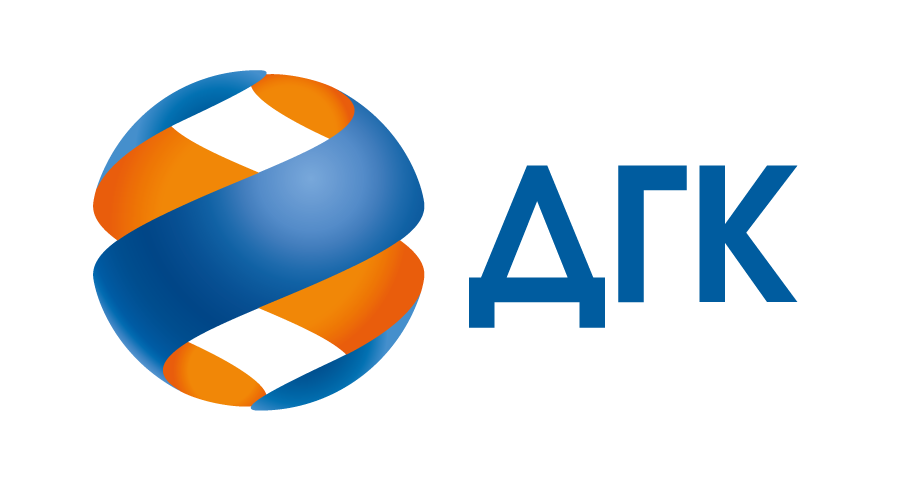 Историческая справка

Комплексное опробование Партизанской ГРЭС успешно завершилось 
17 декабря 1954 года.  В этот день электростанцию приняли в наладочную эксплуатацию и с тех пор  17 декабря 1954 года считается днем рождения Партизанской ГРЭС. 
Сегодня Партизанская ГРЭС является одним из основных источников энергоснабжения юго-восточной части Приморского края. Предприятие обеспечивает электрической энергией ближайшие подстанции ОАО «РЖД», бытовых и промышленных потребителей в городах Находке и Партизанске, Лазовском, Ольгинском и Партизанском районах, в том числе, порт Восточный, спецнефтепорт «Козьмино», судоремонтные заводы, предприятия рыбной переработки и другие.
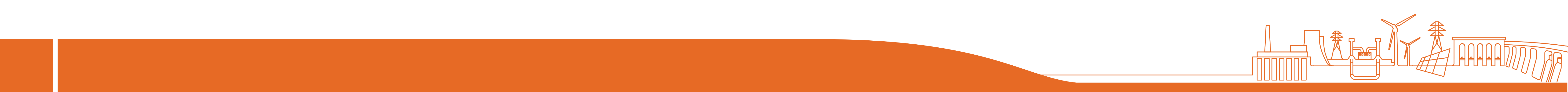 2
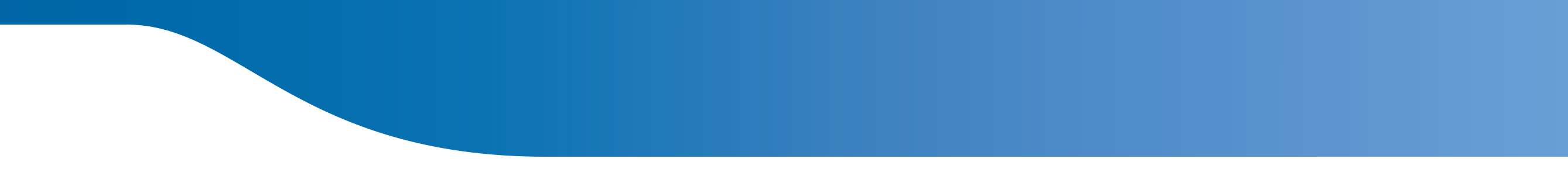 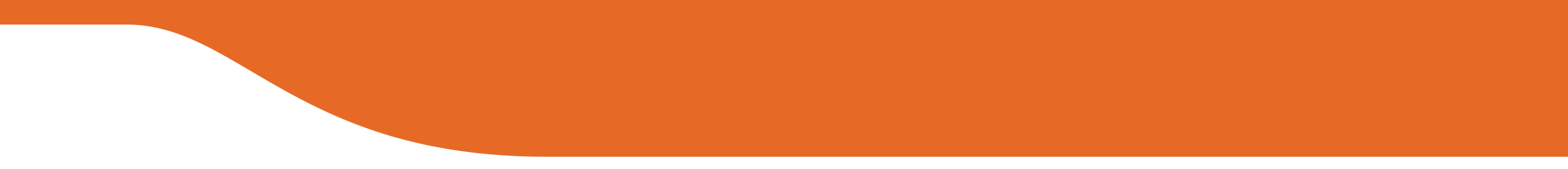 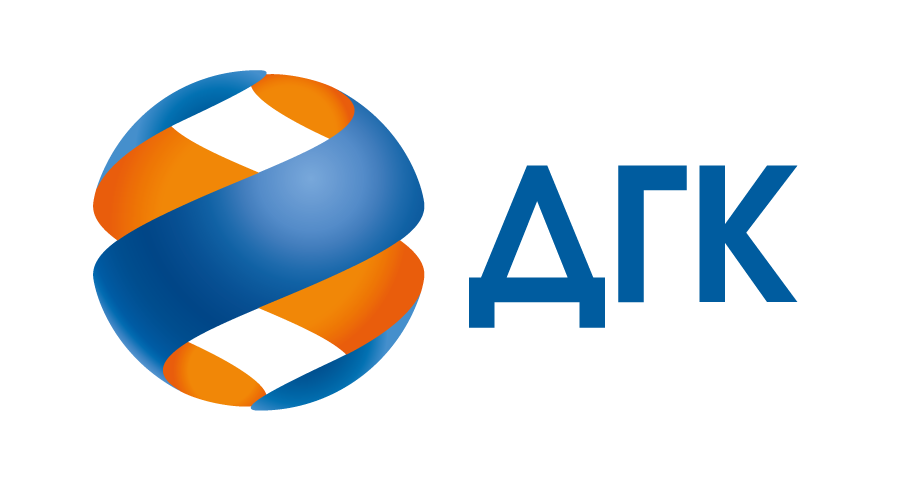 ЗАВТРА
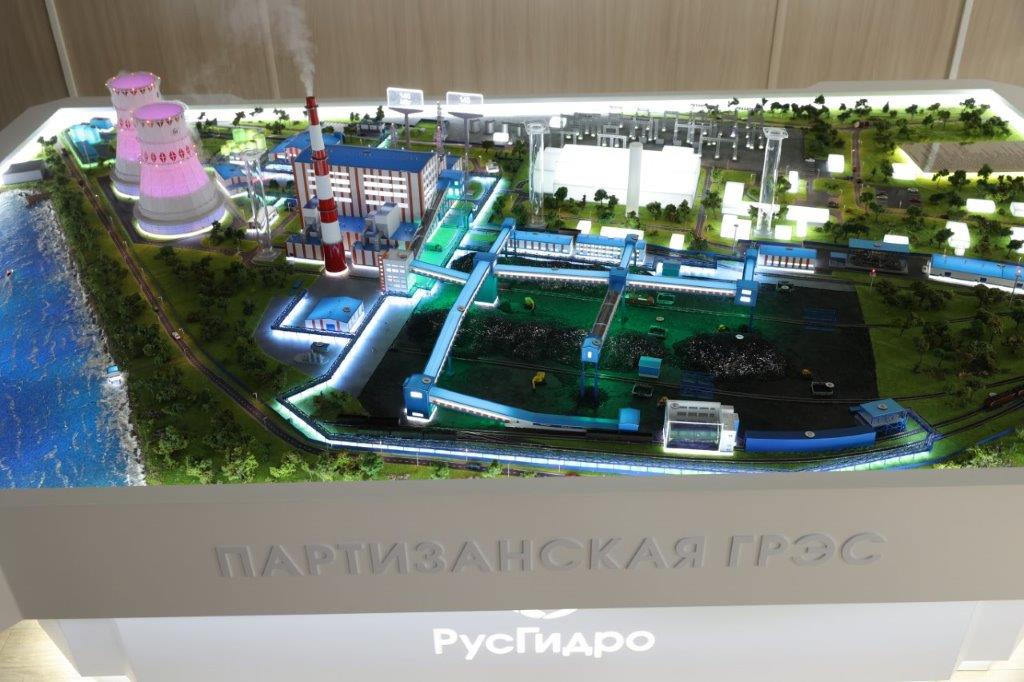 В 2022 году ПАО «РусГидро» приступило к реализации масштабного проекта расширения Партизанской ГРЭС. В рамках реализации второго этапа развития Восточного полигона железных дорог, мощность станции увеличивается на 280 МВт. Монтаж оборудования выполняется согласно утвержденному графику. Ввод новых мощностей запланирован на декабрь 2026г.
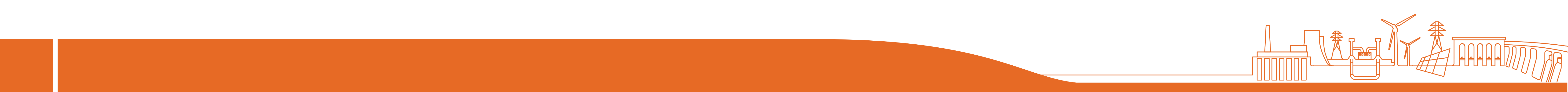 4
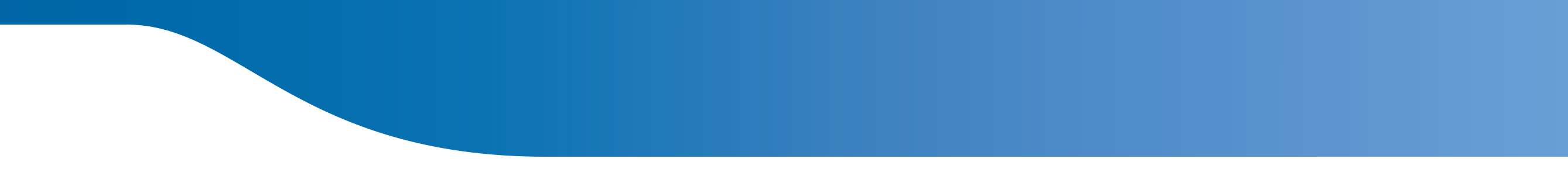 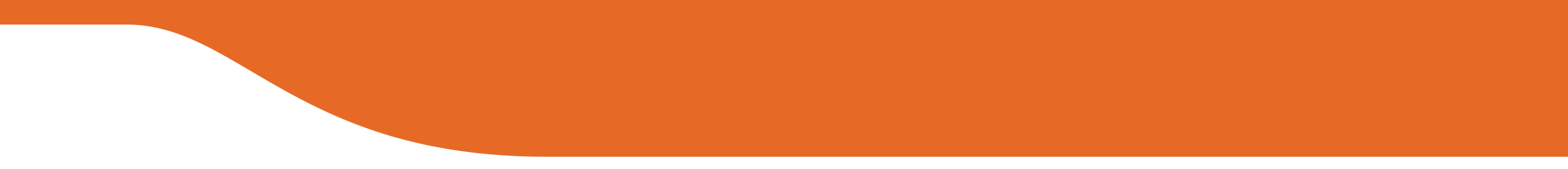 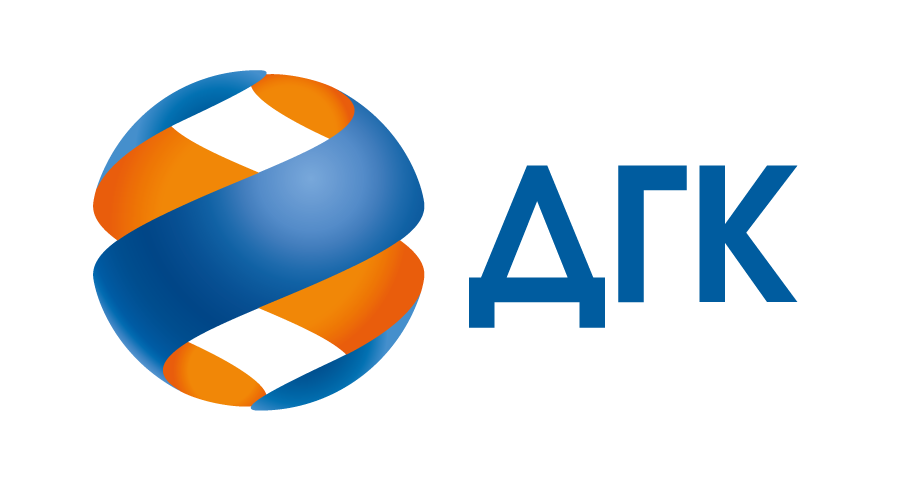 Будни 

	Партизанская ГРЭС работает в составе 5-ти котлоагрегатов ТП-170 ст. №№1-5 паропроизводительностью 170 т/час каждый, производства ТКЗ и БКЗ, и 2-х турбоагрегатов, производства ЛМЗ: Т-98-90 ст. №1 мощностью 99 МВт, К-100-90 ст. №2 мощностью 100 МВт (Рпп - 90 кгс/см2, tп - 535ºС).
	Ежегодная выработка электрической энергии в среднем составляет около 
1 млрд. кВтч, тепловой энергии – 223 тыс. Гкал.  
199 МВт - установленная электрическая мощность станции.
160 Гкал/час - установленная тепловая мощность станции.
	На протяжении многих лет Партизанская ГРЭС успешно справляется с поставленными перед ней задачами. Главная причина успеха кроется в сплоченном коллективе единомышленников - руководителей, инженерно-технических работников, рабочих и служащих, привносящих в коллектив всё лучшее из своего жизненного и производственного опыта. При этом ПГРЭС не забывает и чтит ту школу мастерства и традиций, которые сложились на протяжении многих лет. Все это позволяет достойно выполнять возложенные на коллектив задачи.
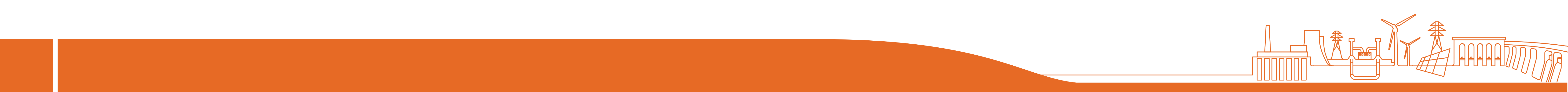 3
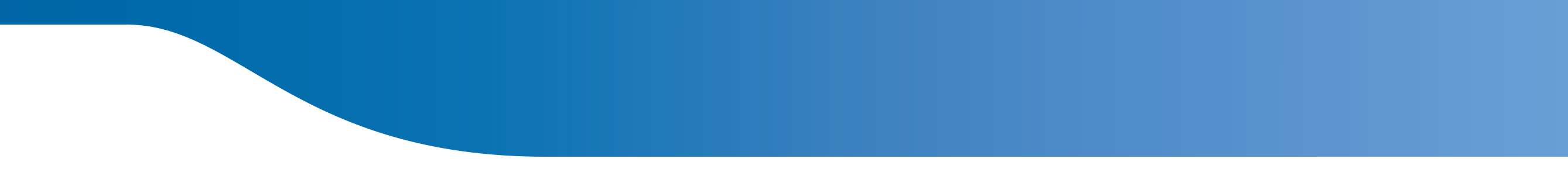 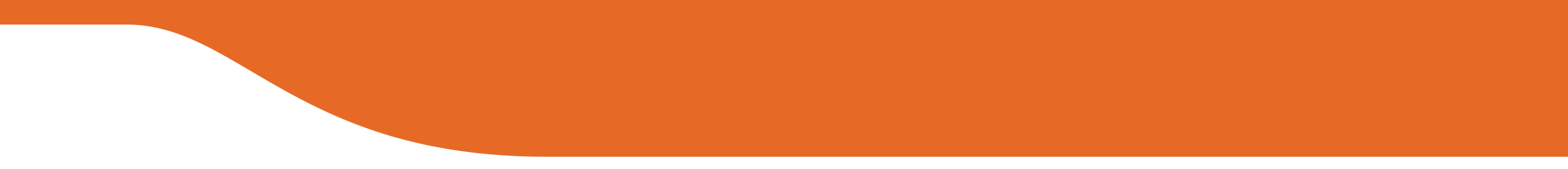 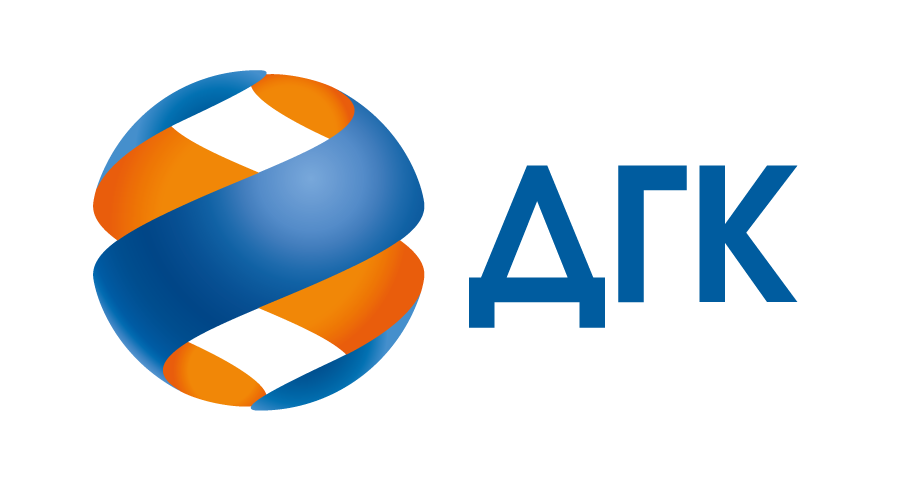 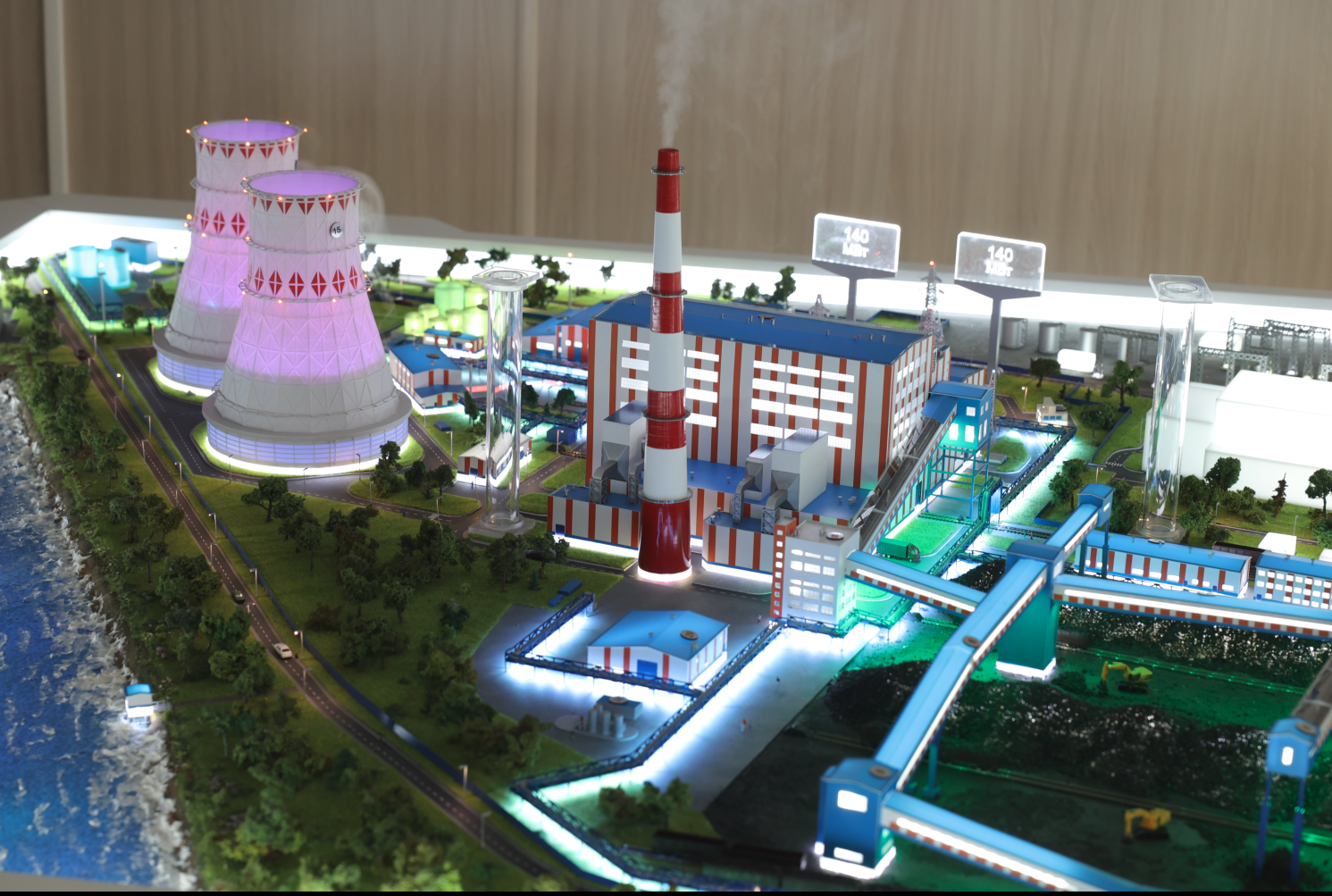 В составе второй очереди выполняется монтаж оборудования – два энергоблока со следующим  составом основного оборудования:
- два паровых котлоагрегата типа Е-530-13.8-560 (ПК-169) с естественной циркуляцией (барабанный), в газоплотном исполнении, П образной компановки, без промежуточного перегрева. Номинальная производительность котла - 530 т/ч, давление пара за котлом 13.8 МПа,  температура перегретого пара 560 град. Цельсия;
- две паровых турбины типа К-140-12.8 КТ (УТЗ), с турбогенераторами с воздушным охлаждением типа ТЗФП-160-2МУЗ. 
Работа основного оборудования по схеме – моноблок, котел - турбина.
В качестве основного топлива  используется каменный уголь марки «Г» Ургальского и Эльгинского месторождений. 
Растопочное топливо – дизельное.
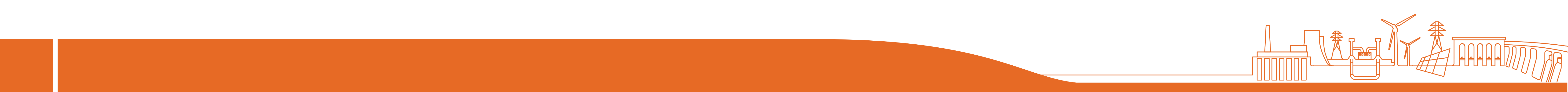 5
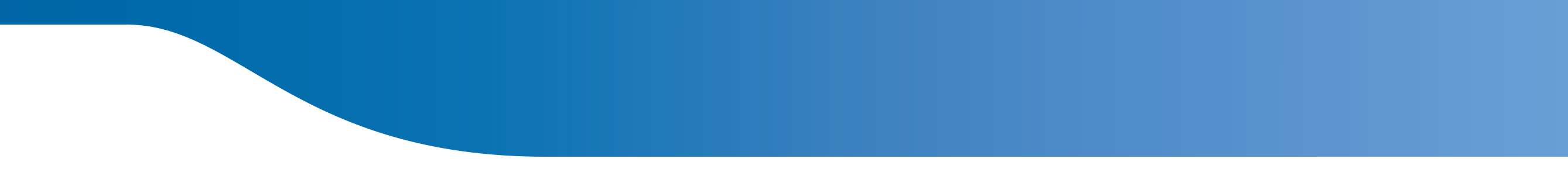 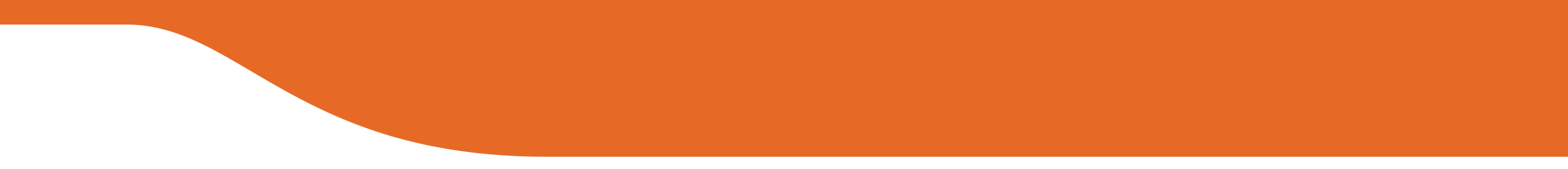 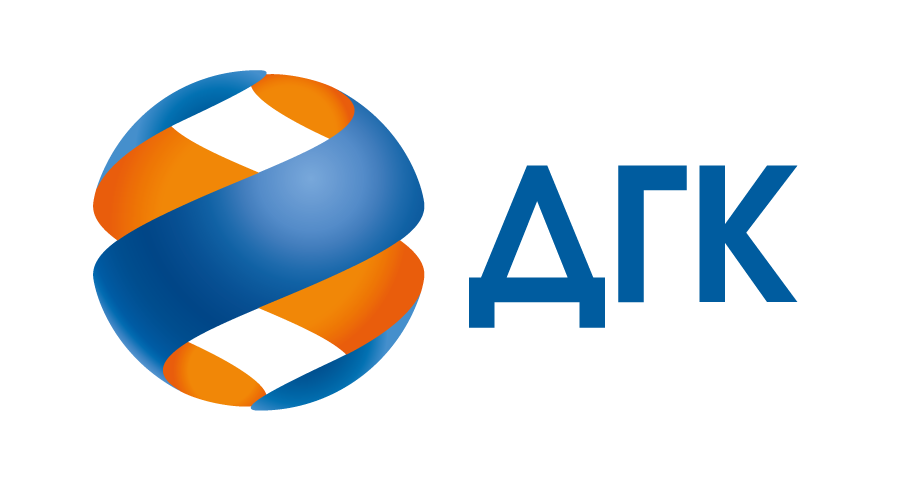 С 2025 года  станция будет производить набор на должности административно- 
  технического, оперативного, ремонтного персонала станции:
в цех Топливоподачи - техник, машинисты топливоподачи, слесари по обслуживанию электростанции; 
В Котлотурбинный цех - машинисты-обходчики, машинисты насосных установок;
цех ЭТАИ –  инженер 1 категории, дежурные электромонтеры,  электрослесари по ремонту электрооборудования электростанций;
Химцех – инженер 2 категории, аппаратчики химводоочистки электростанции;
в Службы подразделений станции – ведущий инженер ПТО,  инженеры 1 категории.
  Партизанская ГРЭС заинтересована в привлечении профильных специалистов в 
  свою команду и готова предложить достойный уровень зарплаты, социальные 
  льготы и гарантии.
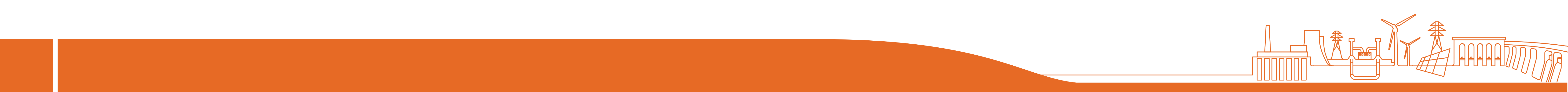 6
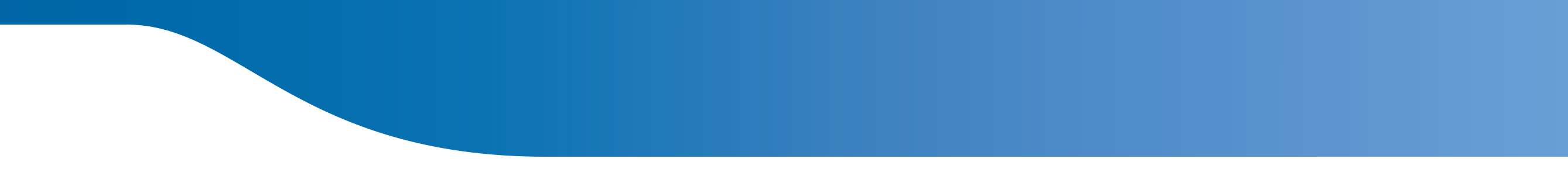 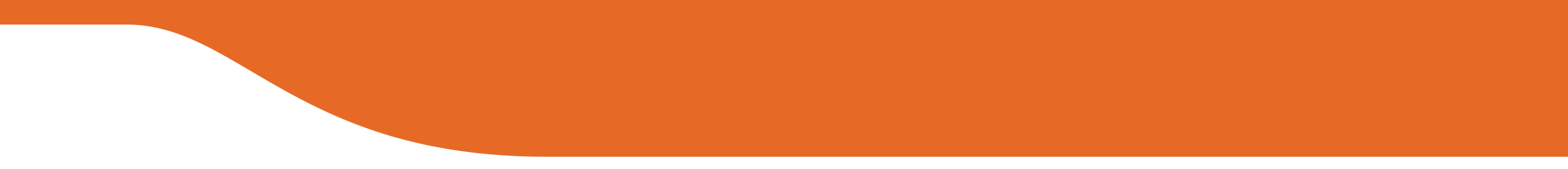 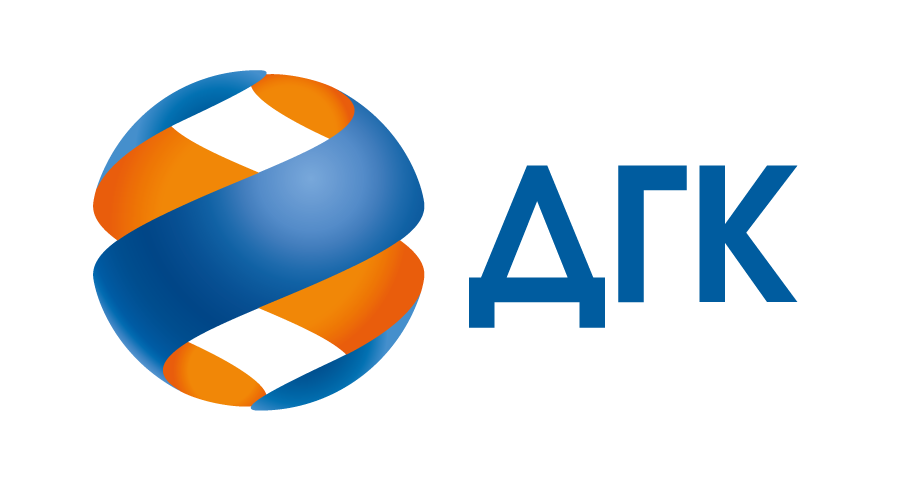 Социальные льготы и гарантии

	 1. Единовременная материальная помощь:
 при рождении / усыновлении ребенка;
 в связи с регистрацией брака (впервые);
 к отпуску;
 в случае смерти близких родственников;
 одиноким родителям;
 многодетным родителям.
	2. Частичная компенсация расходов по приобретению путевок для детей в загородные детские оздоровительные лагеря.
	3. Ежемесячное пособие при нахождении в отпуске по уходу за ребенком до достижения им возраста 3 лет.
	4. Единовременная материальная помощь опекунам и попечителям несовершеннолетних детей.
	5. Бесплатное предоставление ежегодных новогодних подарков детям.
	6. Компенсация 50% стоимости оплаченной тепловой и электрической энергии, топлива.
	7. Выплата единовременного вознаграждения, приуроченная к профессиональному празднику.
	8. Компенсация затрат на съем жилья до 20 000 руб. /месяц.
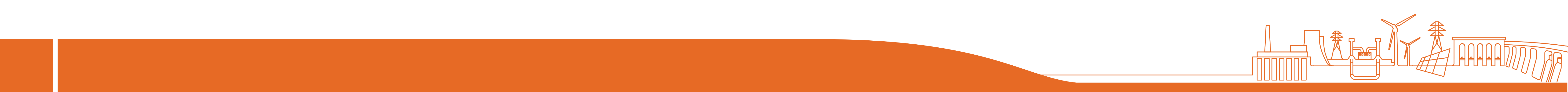 7
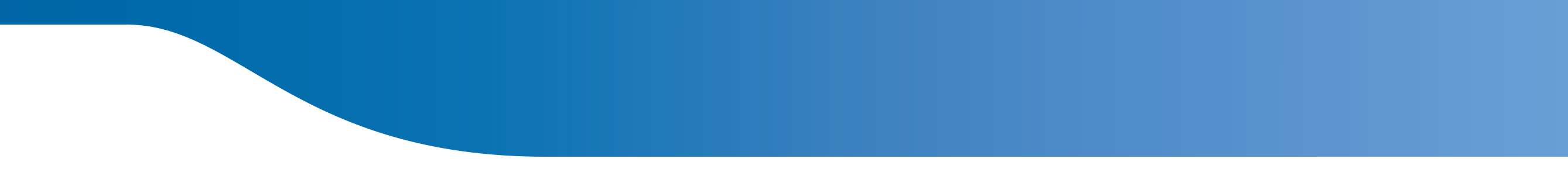 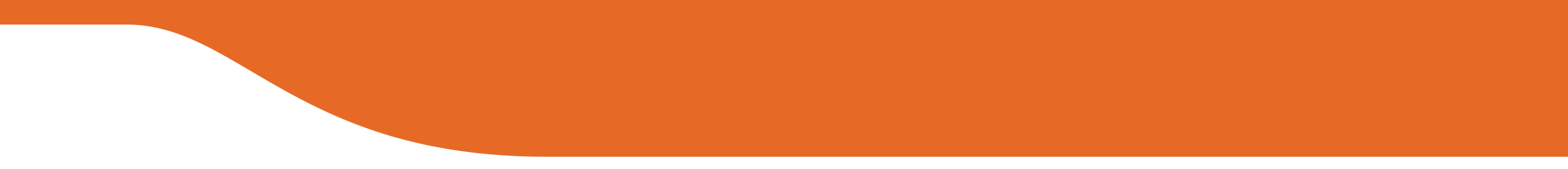 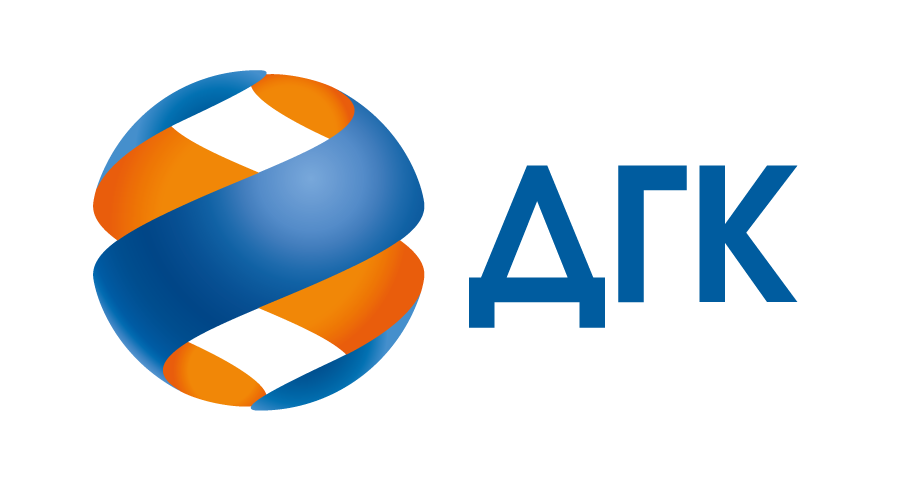 Инфраструктура

	Для комфортного проживания в  г. Партизанск активно развивается городская инфраструктура. В районе озера "Теплое", расположенного возле станции, работает обновленная гребная база «Олимпийская», где круглый год проводятся тренировки на байдарках и каноэ, проводятся соревнования федерального и международного значения. Непосредственно возле базы на стадии завершения строительства - физкультурно-оздоровительный комплекс с размещенными в нем спортзалами для занятий спортом и залом единоборств. Возле озера разрабатывается проект строительства круглогодичной лыжно-роллерной трассы и круглогодично действующего открытого плавательного бассейна. В городе Партизанске уже построен  и действует плавательный бассейн. Для активного отдыха на природе имеется возможность заниматься рыбалкой, охотой. В 50 километрах от Партизанска  расположены живописные заливы Японского моря. На станции для работников организовываются поездки выходного дня. Работает первичная профсоюзная ячейка.
Возле электростанции работает новая столовая с 7:00 до 21:00.
                                                                                      Практика
	Партизанская ГРЭС предлагает студентам прохождение оплачиваемой производственной практики на своей базе с возможностью заключения трудового договора в дальнейшем.   
Студентов, желающих проходить производственную практику, а также трудоустроиться по окончании обучения, просим присылать резюме на электронный адрес: alaeva-io@dgk.ru  или звонить по телефону 8 (42363) 5-13-57, 
сот. тел.  8 914 729 83 28 специалисту Группы учета персонала (Алаева Инна Олеговна), 
или  8 (42363) 5-13-04 заместителю главного инженера по новому строительству (Стасив Станислав Орестович) 
Звонки принимаются в рабочие дни недели с 09:00 до 16:00 по местному времени (Владивосток).
Ждем Вас на Партизанской ГРЭС!
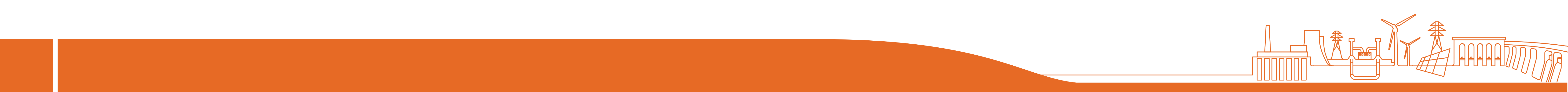 8